Функциональная грамотность
Читательская грамотность
Выполнила: Жукова А.П.
Учитель начальных классов
МБОУ «Агинская СОШ №1»
Читательская грамотность: советы
Совет №1. Начните с простых текстов
Совет №2. Предлагайте картинки вместо длинных текстов
Совет №3. Используйте комментированное чтение
Совет №4. Учите читать «между строк» 
Совет №5. Учите детей прогнозировать сюжетные ходы и поступки героев
Совет №6. Задавайте нестандартные вопросы
Совет №7. Давайте текст с пропущенными ключевыми словами.
«Формирование читательской  грамотности обучающихся посредством использования контекстных заданий».
Задача. «План»
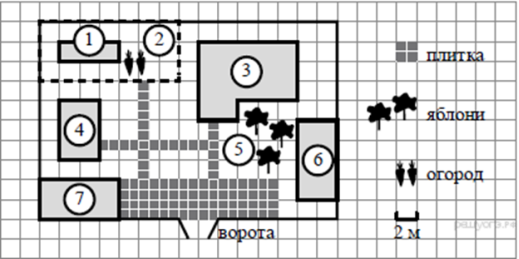 Прочитайте внимательно текст и выполните задание. На плане изображено домохозяйство по адресу: с. Агинское, ул. Комсомольская 82 (сторона каждой клетки на плане равна 2 м). Участок имеет прямоугольную форму. Выезд и въезд осуществляются через единственные ворота. При входе на участок справа от ворот находится баня, а слева — гараж, отмеченный на плане цифрой 7. Площадь, занятая гаражом, равна 32 кв. м. Жилой дом находится в глубине территории. Помимо гаража, жилого дома и бани, на участке имеется сарай (подсобное помещение), расположенный рядом с гаражом, и теплица, построенная на территории огорода (огород отмечен цифрой 2).
Вопрос 1
       Перед жилым домом имеются яблоневые посадки. Все дорожки внутри участка имеют ширину 1 м и вымощены тротуарной плиткой размером 1 м × 1 м. Между баней и гаражом имеется площадка площадью 64 кв. м, вымощенная такой же плиткой. Хозяйка захотела поменять тротуарную плитку. Тротуарная плитка продаётся в упаковках по 4 штуки. Сколько упаковок плитки понадобилось, чтобы выложить все дорожки и площадку перед гаражом? В таблице представлены фирмы, где можно приобрести понравившуюся тротуарную литку. Выбрать выгодную покупку.
Вопрос 2
        Хозяйка решила покрасить пол в гараже. Для покраски 1м2  пола требуется 140 г краски. Краска продается в банках по 1,5 кг. Сколько банок краски нужно купить для покраски поля в гараже?
Вопрос 3  
      В сарае хозяйка держит курей, они свободно гуляют по территории участка, на котором построен дом. Она решила огородить огород, чтобы куры не портили посевы. Нужно купить сетку-рабица 1м сетки стоит 45 рублей. Во сколько обойдется покупка сетки.
Задача
Денис написал сочинение о универмаге около его дома и нарисовал план. Около нашего дома недавно открылся универмаг. Он небольшой, но очень удобный. Если войти в него с улицы, то сразу слева находится обувной магазин. Когда мы с папой ходили покупать кроссовки, я увидел в магазине на стене красивые старинные часы с маятником и кукушкой, которая каждые полчаса выглядывает из своего домика и кукует. Вплотную к обувному магазину примыкает продуктовый, куда можно ходить за продуктами. Мама очень много времени проводит за покупкой продуктов. Справа от входа в универмаг, находится кофейный автомат. В нём можно купить кофе различных вкусов, горячий шоколад и чай. В дальнем правом углу от входа, за кофейным автоматом, салон-парикмахерская. Парикмахерская разделена на несколько залов, но я был только в одном из них. Ещё в нашем универмаге есть зоомагазин, где можно купить предметы питания и не только. Зоомагазин находится слева от входа в парикмахерскую, вплотную к ней, а рядом, в углу, располагается металлоремонт, где можно изготовить запасные ключи.
Рассмотри план универмага. Пользуясь описанием, которое дал Денис, отметь на плане цифрами шесть объектов.
 1. Обувной магазин.
 2. Металлоремонт. 
3. Зоомагазин. 
4. Кофейный автомат. 
5. Продуктовый магазин. 
6. Парикмахерская.
План
1 этап. Усвоение содержания задачи (цель этапа - понять задачу, выделитьусловие, требование, установить связи между данными и искомыми). Читательская компетенция!!!2 этап. Разбор задачи или поиск решения (цель этапа - составить планрешения).3 этап. Решение задачи (цель этапа - оформить решение, записать ответ).4 этап. Проверка решения.
Результат:
Отличительные особенности контекстных задач от стандартных математических
 значимость (познавательная, профессиональная, общекультурная, социальная) получаемого результата, что обеспечивает познавательную мотивацию учащегося;
 условие задачи сформулировано как сюжет, ситуация или проблема, для разрешения которой необходимо использовать знания (из разных разделов основного предмета - математики, из другого предмета или из жизни) на которые нет явного указания в тексте задачи;
 информация и данные в задаче могут быть представлены в различной форме (рисунок, таблица, схема, диаграмма, график и т.д.), что потребует распознавания объектов;
 указание (явное или неявное) области применения результата, полученного при решении задачи
Читать- это еще ничего не значит: что читать и как понимать читаемое- вот в чем главное дело.К.Д Ушинский
Спасибо за внимание!